ORGANIZATION DESIGN CHALLENGES
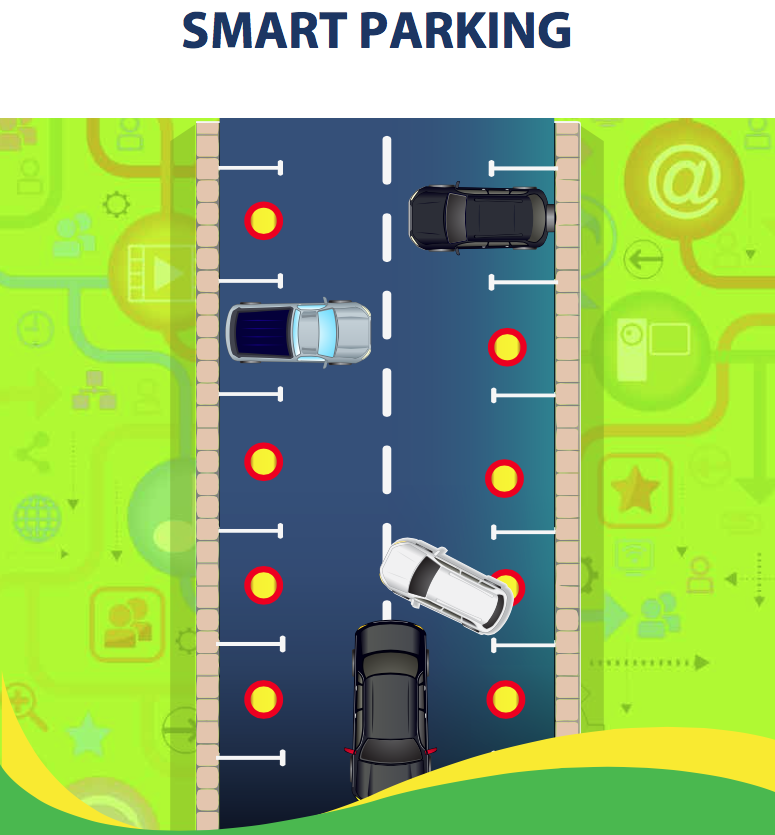 3 Distinct + Inter-related, In-Parallel 
ORGANIZATION DESIGN CHALLENGES—90 Minutes
1. Assemble LA Smart City constituents to coalesce on Smart Parking purpose, system boundaries, mutual benefit? [SMART Organization Design socio-ecological perspective]2. Define the workflow and measures required for an effective work system that results in Smart Parking Value Creation? [SMART Organization Design socio-technical systems perspective]3. Enable the shift in IT to a larger strategic role regarding SMART Transportation within the LA ecosystem? [SMART Organization Design socio-psychological perspective]
Example: Organization Design Challenge FORMAT
2. Define Workflow + Measures for an effective Work System
QUESTIONS for UNDERSTANDING—20 Minutes 
LA Metropolis Socio-Technical System  

a) What are key Activities in the process of Smart Parking value creation? 
e.g. parking inventory management, parking of vehicles, payment for parking, maintenance of parking infrastructure 

b) Who are major Actors – human + technical – in the service system?
c) How does Information get transferred among these roles? What are the feedback loops?
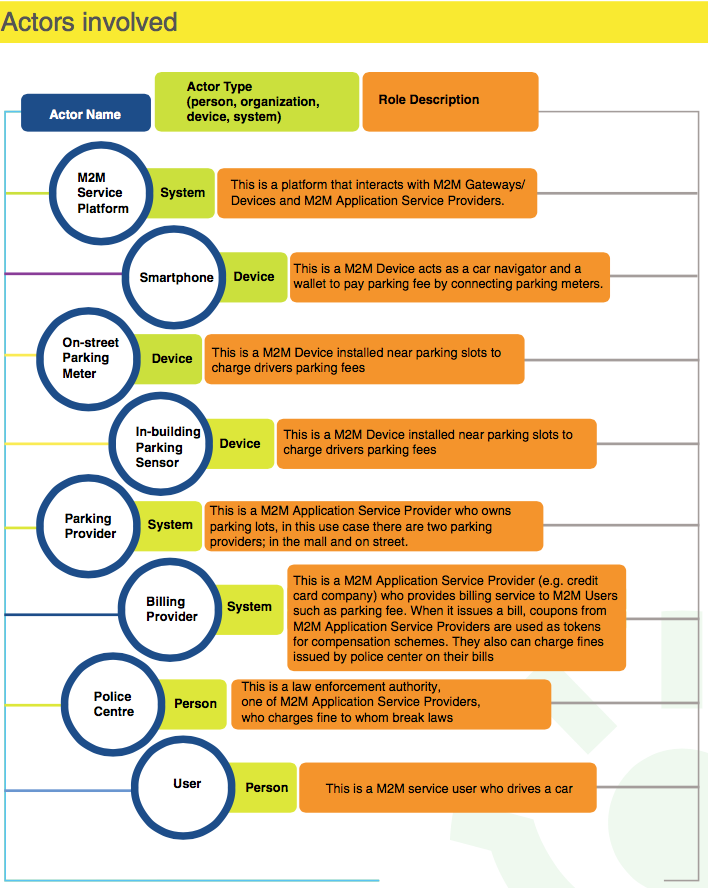 2. Define the workflow and measures required for an effective work system that results in Smart Parking Value Creation? [SMART Organization Design socio-technical systems  perspective]
DESIGN TASK—70 MinutesHow might we design a Workflow for key activities that jointly optimizes constituents needs and makes optimal use of technology?What might be Measured in a way that learning can be scaled to the entire SMART PARKING ecosystem for rapid innovation?
(‘Scouting Other Design Work’: 15 Minutes)